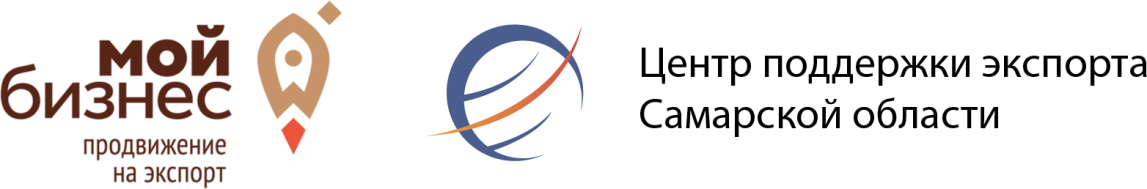 ЦЕНТР ПОДДЕРЖКИ ЭКСПОРТА (структурное подразделение  Фонда «Региональный центр развития предпринимательства Самарской области»)
+7 (846) 205-71-35
г. Самара, ул. Самарская, 165
http://rus63.com/
Центр поддержки экспорта
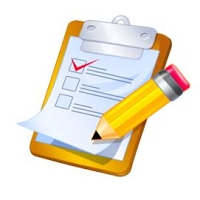 Основные цели деятельности:
Популяризация экспортной деятельности на территории Самарской области,
Содействие выходу СМСП на иностранный рынок товаров, услуг и технологий,
Распространение информации об экспортных возможностях СМСП, презентация экспортного потенциала Самарской области.
Причины создания:
Постановление Правительства Самарской области (ППСО) от 24.06.2011 №308,
Реализация областной целевой программы «Развитие малого и среднего предпринимательства в Самарской области» на 2009-2012 годы (ППСО от 27.03.2009 №184), реализация государственной программы Самарской области «Развитие предпринимательства, торговли и туризма в Самарской области» на 2014-2030 годы (ППСО от 29.11.2013 №699).
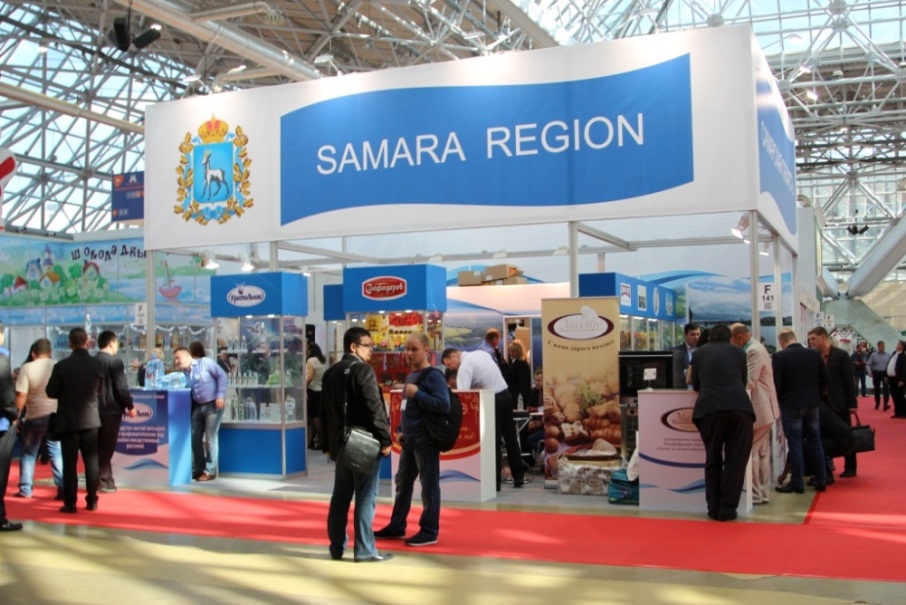 28.05.2019
2
Центр поддержки экспорта
Результаты деятельности 2018 года
28.05.2019
3
Центр поддержки экспорта
Услуги
предоставляются СМСП на безвозмездной основе
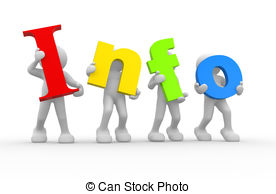 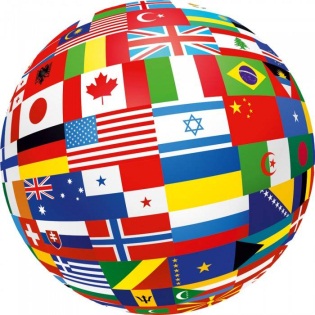 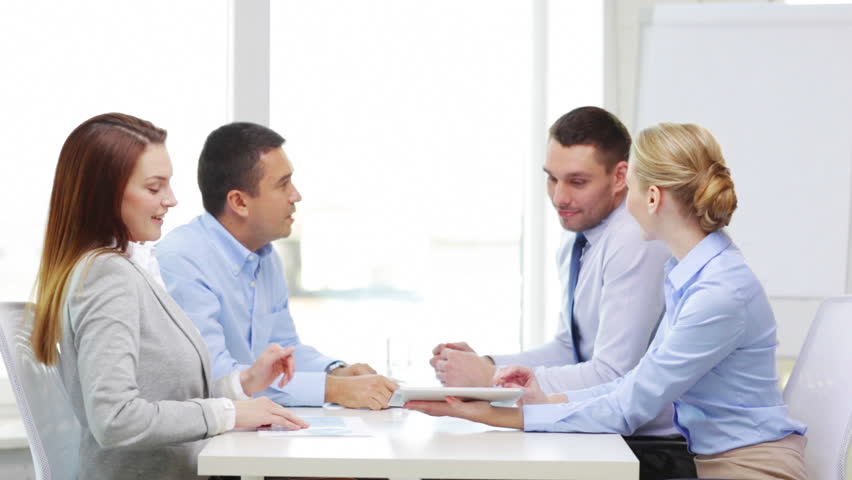 28.05.2019
4
Центр поддержки экспорта
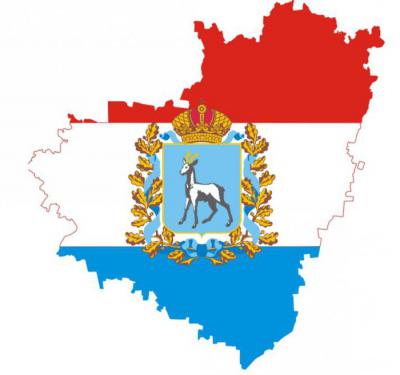 Экспорт
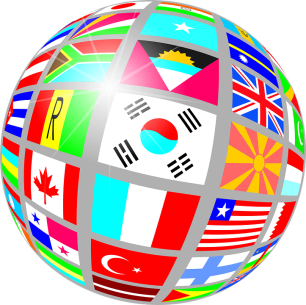 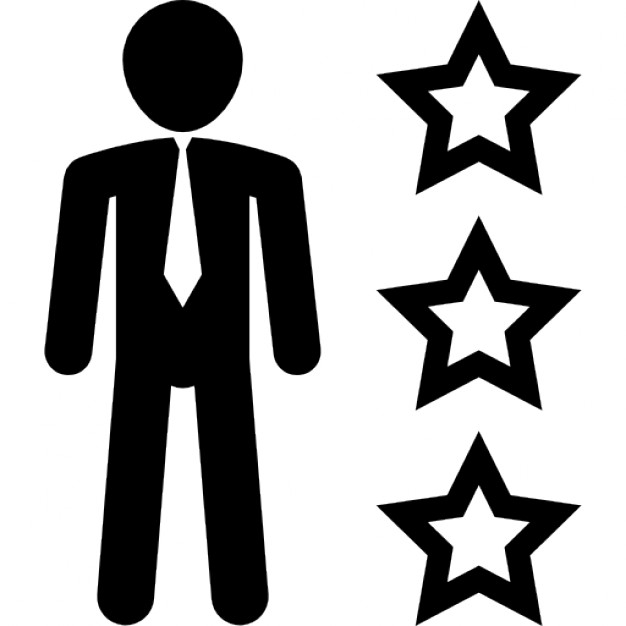 Экспортный контракт
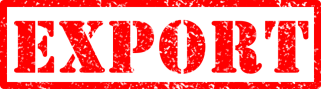 28.05.2019
5
5
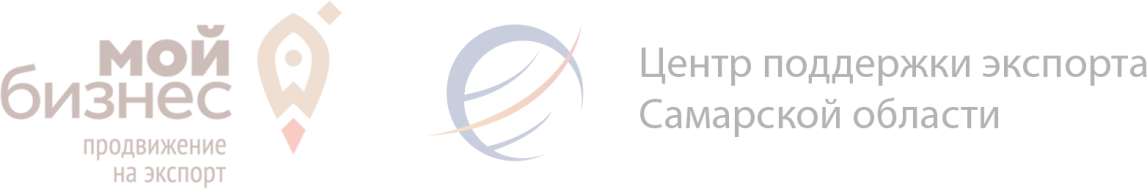 Организационные услуги ЦПЭ
Программа экспортных семинаров «Жизненный цикл экспортного проекта» АНО ДПО «Школа экспорта Акционерного общества «Российский экспортный центр» 
Основы экспортной деятельности,
Маркетинг как часть экспортного проекта,
Эффективная деловая коммуникация для экспортёров,
Правовые аспекты экспорта,
Финансовые инструменты экспорта,
Документационное сопровождение экспорта,
Таможенное регулирование экспорта,
Логистика для экспортёров,
Возможности онлайн-экспорта,
Налоги в экспортной деятельности,
Продукты Группы Российского экспортного центра.
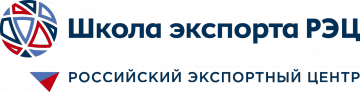 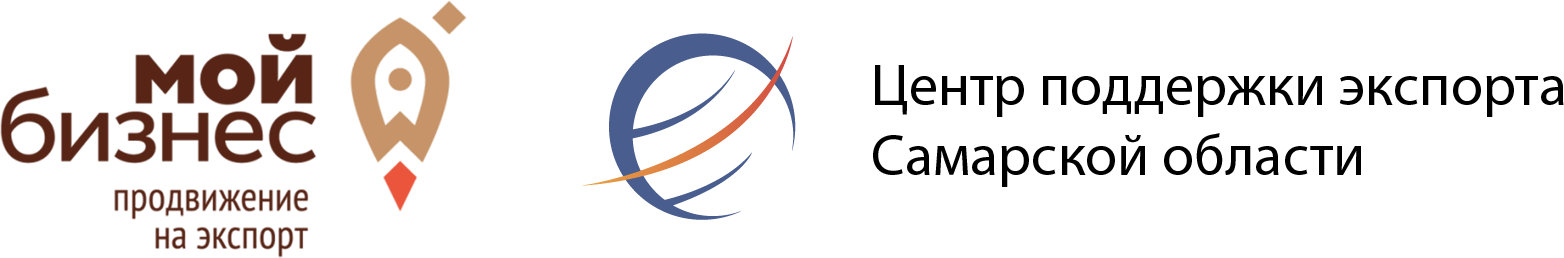 Г. Самара, ул. Самарская, 165
8-846-205-71-35
http://rus63.com/

https://vk.com/rus63com
https://www.facebook.com/groups/rus63com
https://twitter.com/rus63com
https://www.instagram.com/rus63com
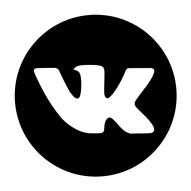 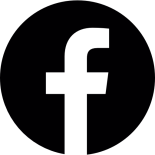 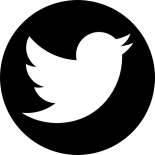 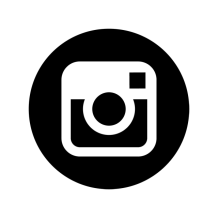